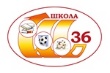 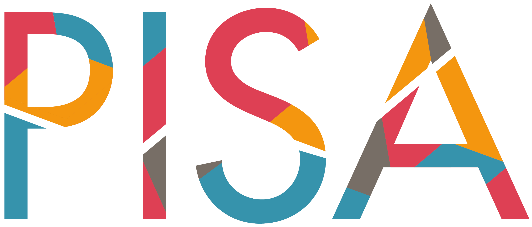 Методическое сопровождение педагогов в процессе участия школы в исследовании качества образования
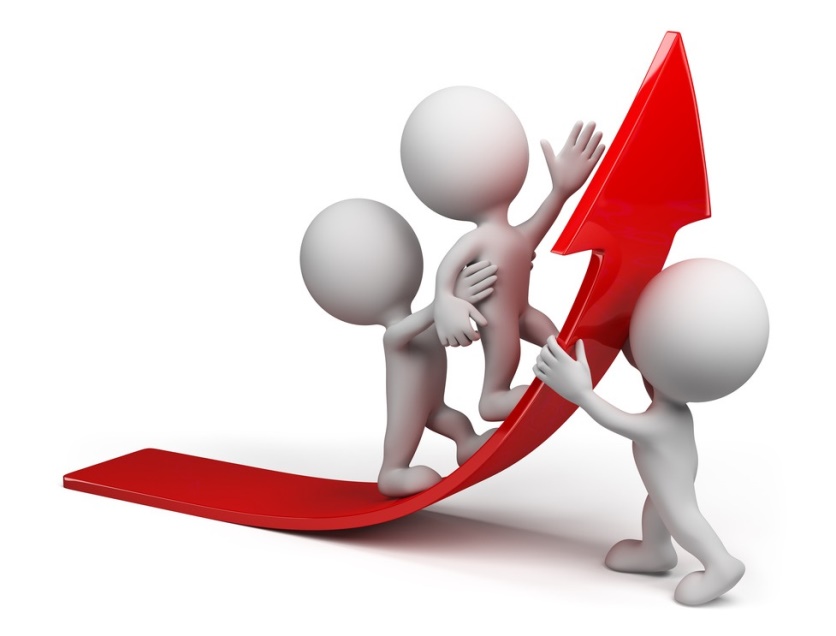 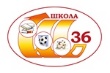 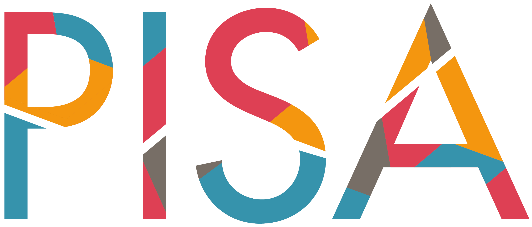 Для человека, имеющего мотив, 
пределов не существует.
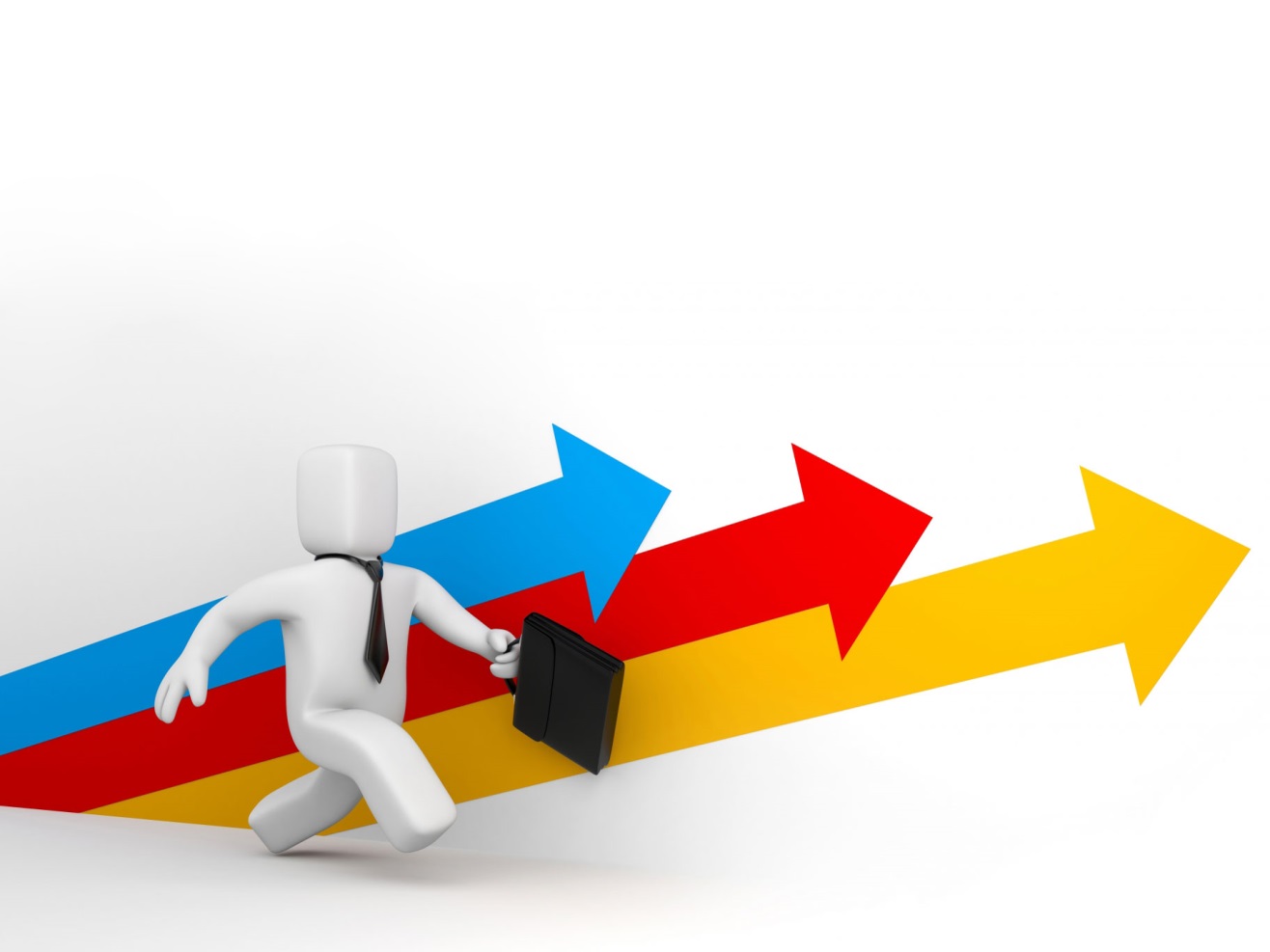 Бернар Вербер
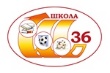 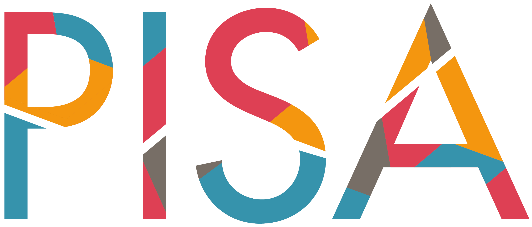 Мотивация 
профессионального развития
Побуждение 
педагога
к активной деятельности
Достижение 
личного смысла 
в профессии
материальная и нематериальная
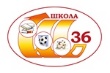 Комплекс условий
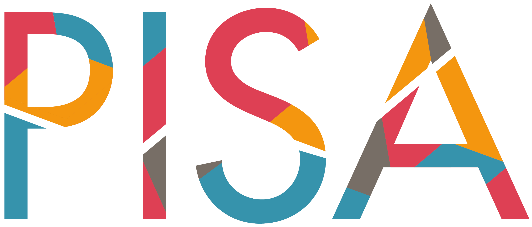 диагностирование уровня готовности и выявление профессиональ­ных затруднений педагогов; 

ориентация системы повышения квалификации на раз­витие профессиональных компетенций по формированию функциональной грамотности учащихся; 

обеспечение эффективного научно-методического со­провождения педагогической деятельности
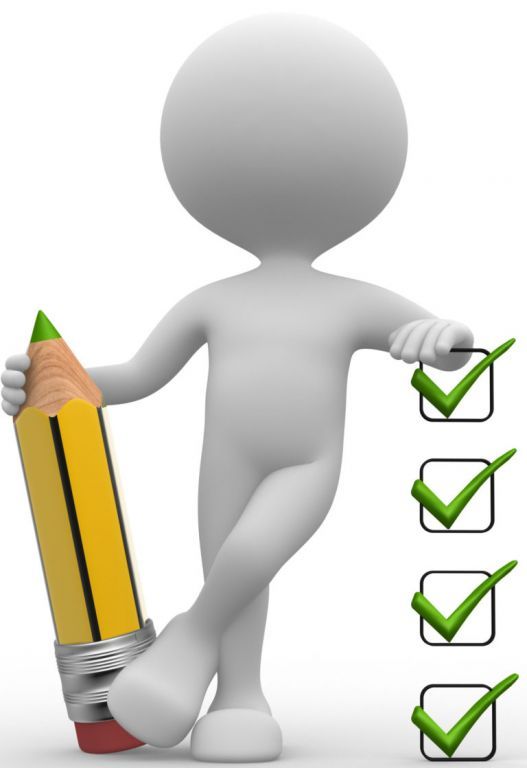 Результаты тестирования педагоговв Интенсиве «Я учитель»2.0
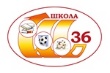 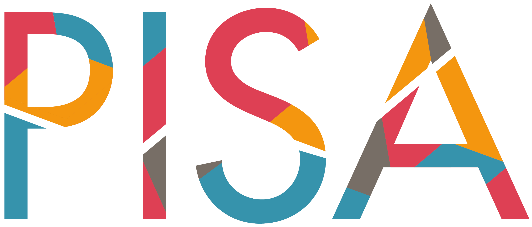 Умение формировать функциональную грамотность у учеников — процент учителей, набравших указанное количество баллов, %
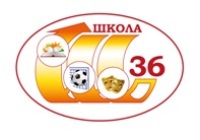 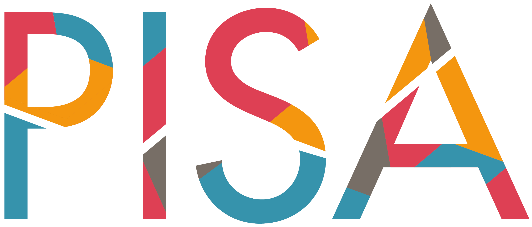 Умение формировать функциональную грамотность в зависимости от стажа педагога - доля учителей, набравших свыше 75 баллов из 100
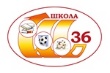 Выводы
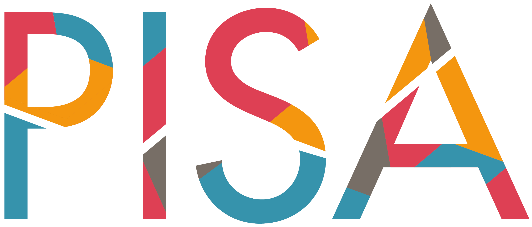 1. Вовлекать в непрерывное профессиональное развитие педагогических работников 
 в рамках национального проекта «Образование». 
2. Создавать условия сетевого взаимодействия организаций, реализующих основные и дополнительные общеобразовательные программы.
3. Опираться на результаты независимой диагностики профессиональных компетенций при формировании индивидуальных образовательных маршрутов. 
4. Стимулировать развитие профессиональных сообществ, ассоциаций педагогов. 
5. Способствовать созданию школьной системы тьюторского сопровождения прохождения индивидуальных образовательных маршрутов.
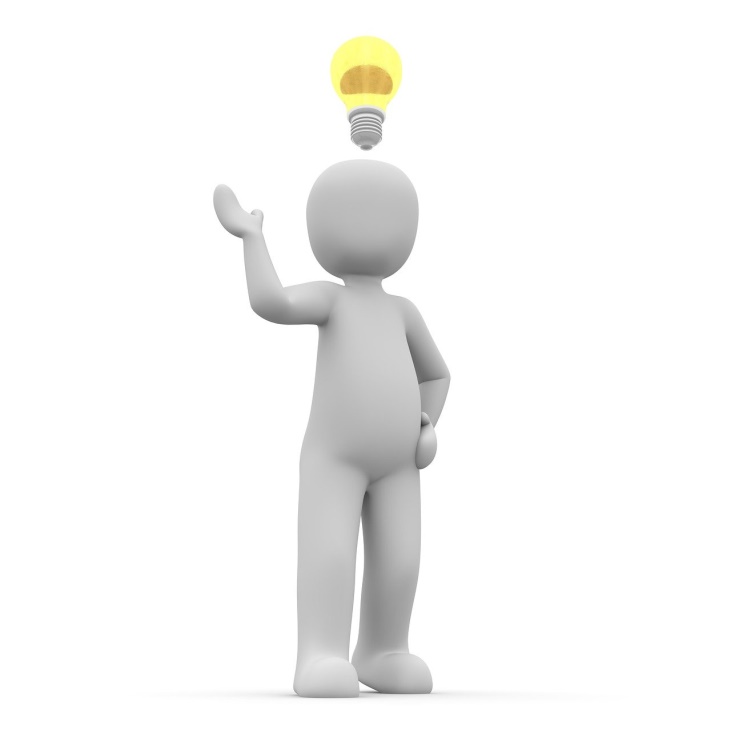 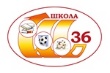 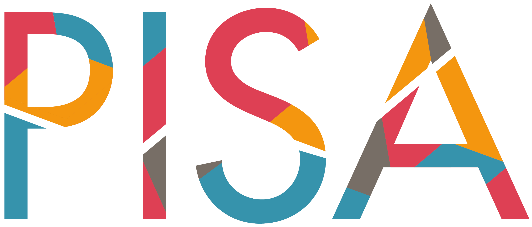 Курсы повышения квалификации
Всероссийский семинар «Формирование и оценка функциональной грамотности» (еженедельные вебинары по всем видам грамотности) 
Программа повышения квалификации на образовательной платформе Яндекс.Учебник: «Функциональная грамотность: развиваем в начальной школе» (24 ч.) и «Функциональная грамотность: развиваем в средней и старшей школе» (16 ч.)
Программа повышения квалификации в ООО «Центр инновационного образования и воспитания»: «ФГОС начального общего образования» и «ФГОС основного общего образования» (44 ч.) 
Дополнительная профессиональная программа МУДПО «ИОЦ»: «Педагогические инструменты формирования "функциональной грамотности современного школьника» (36 ч.)
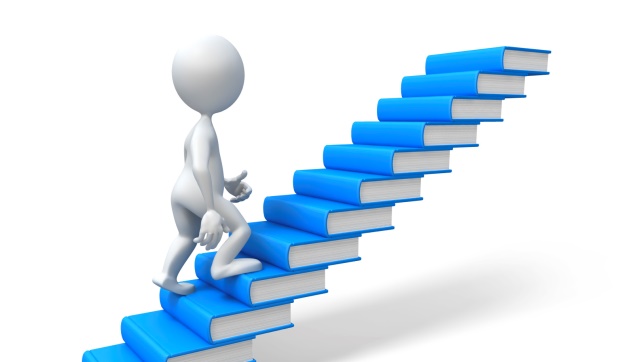 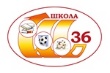 Учителя
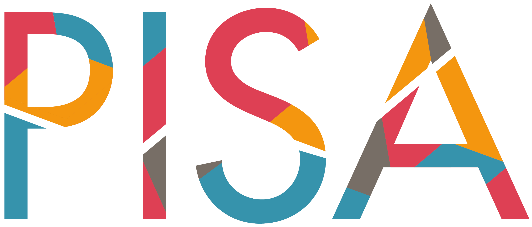 Администра-тивная команда школы
Специалисты ИРО
Методисты ИОЦ
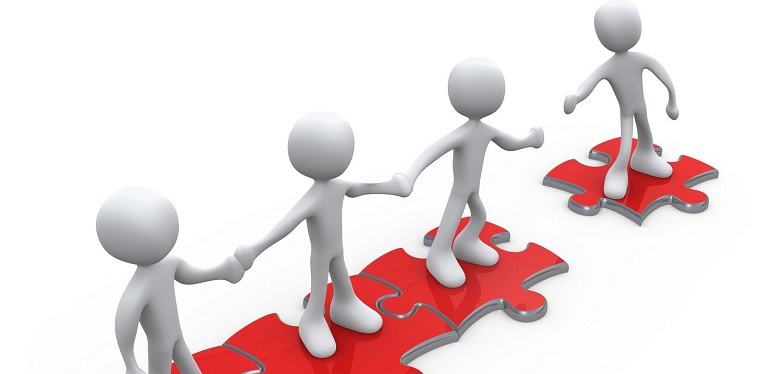 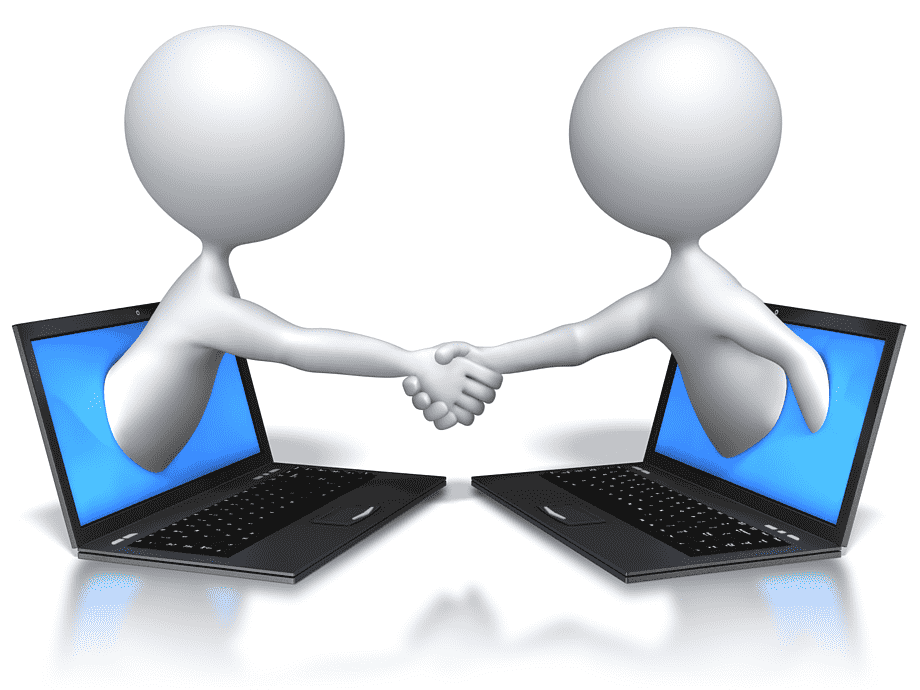 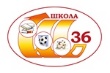 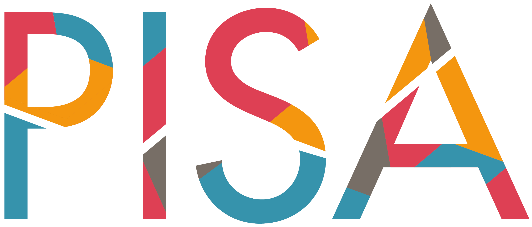 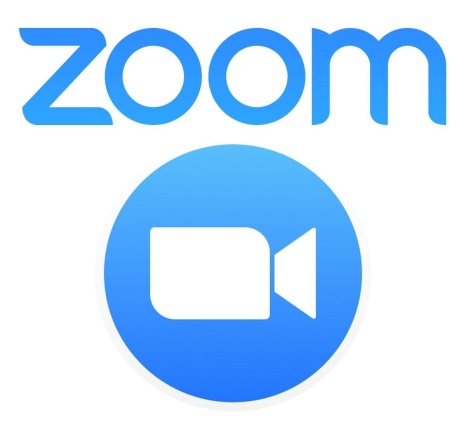 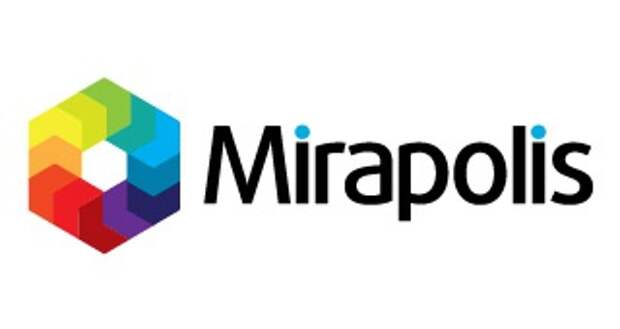 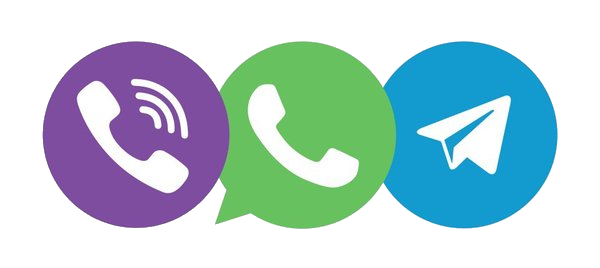 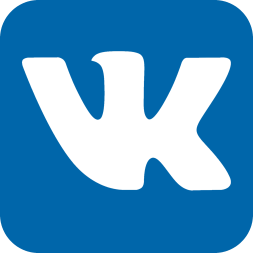 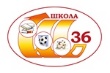 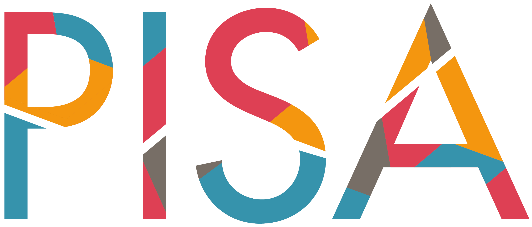 поддпоерж
поддержка
сотрудничество
помощь
со-творчество
Методическое сопровождение - это
со-управление
трансляция
наставничество
консалтинг
фасилитация
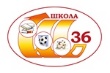 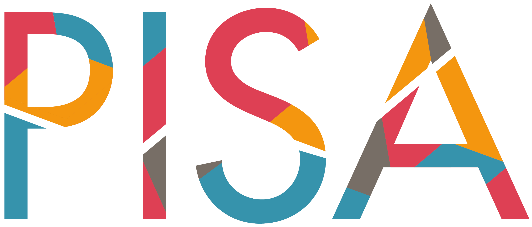 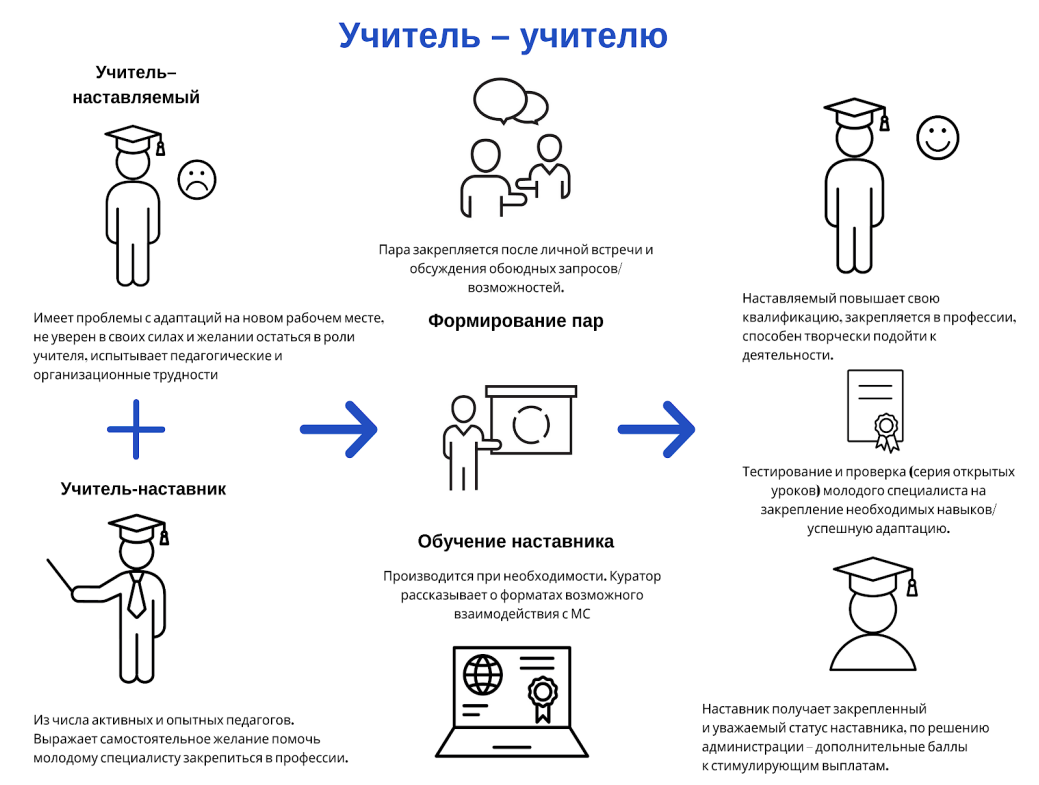 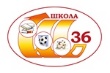 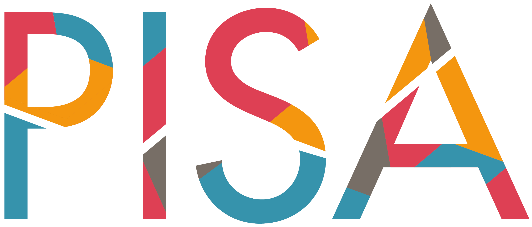 Все мы обладаем каким-нибудь особым талантом; его надо выявить и, работая над ним, развивать.
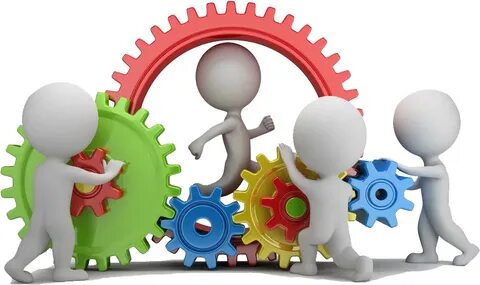 Бернар Вербер